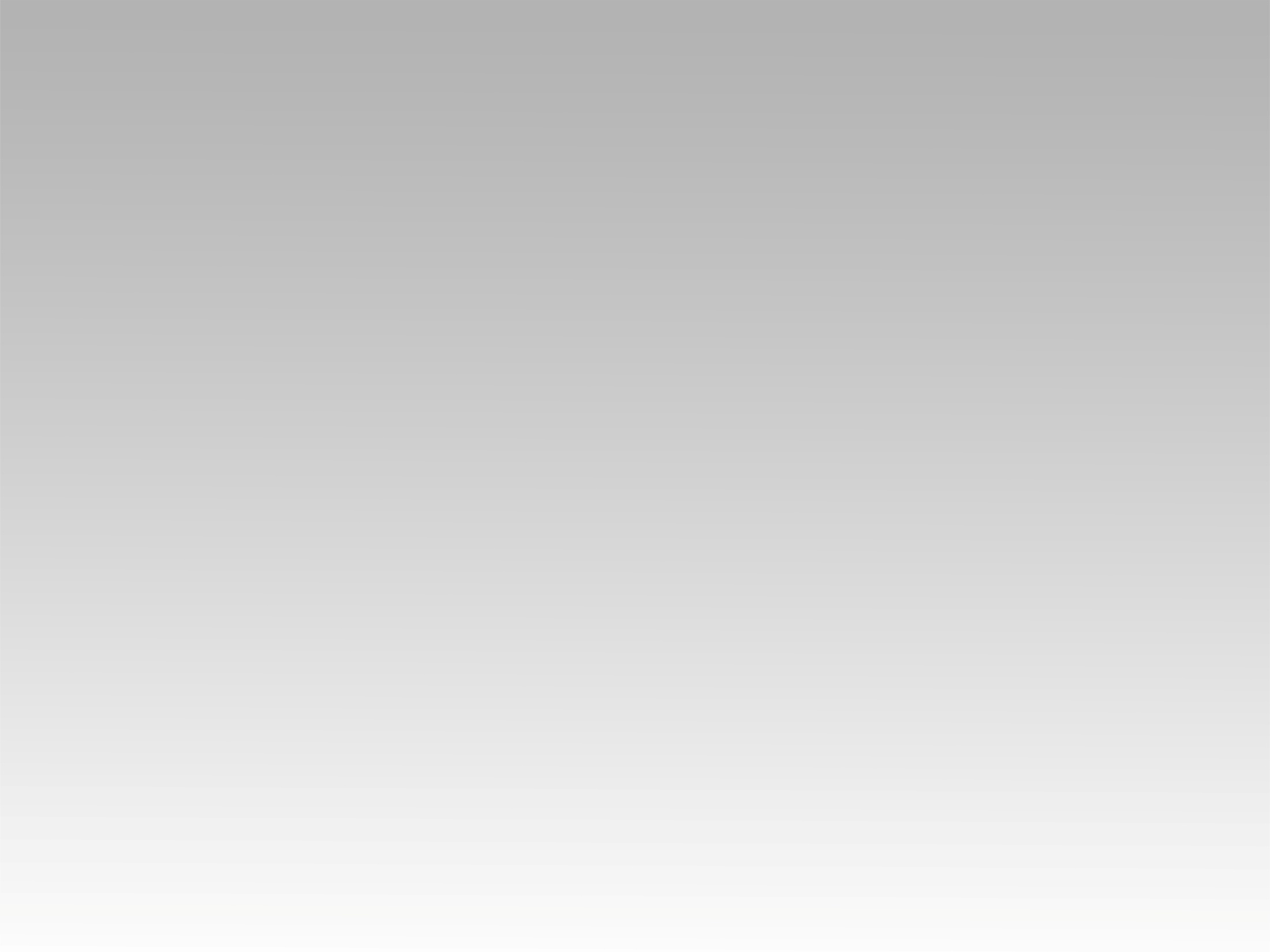 تـرنيــمة
أكرس نفسي لك سيدي
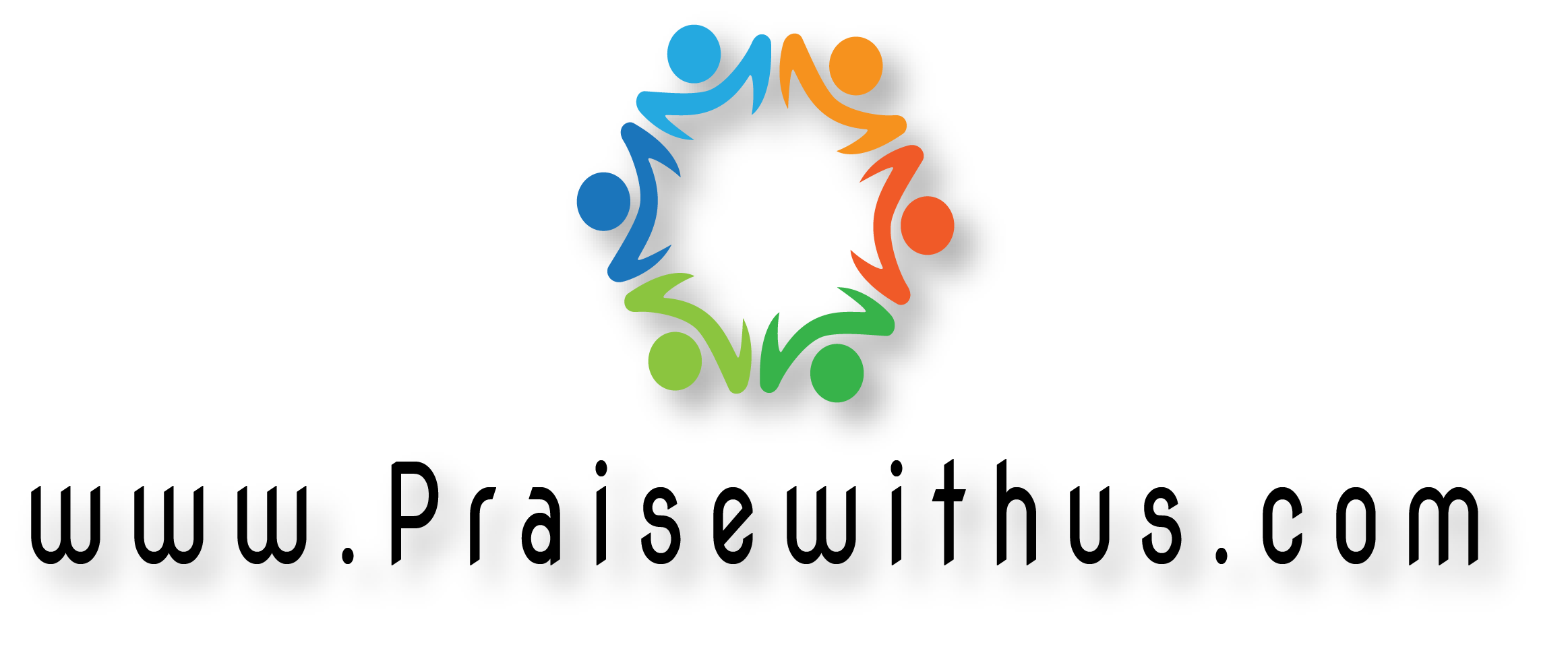 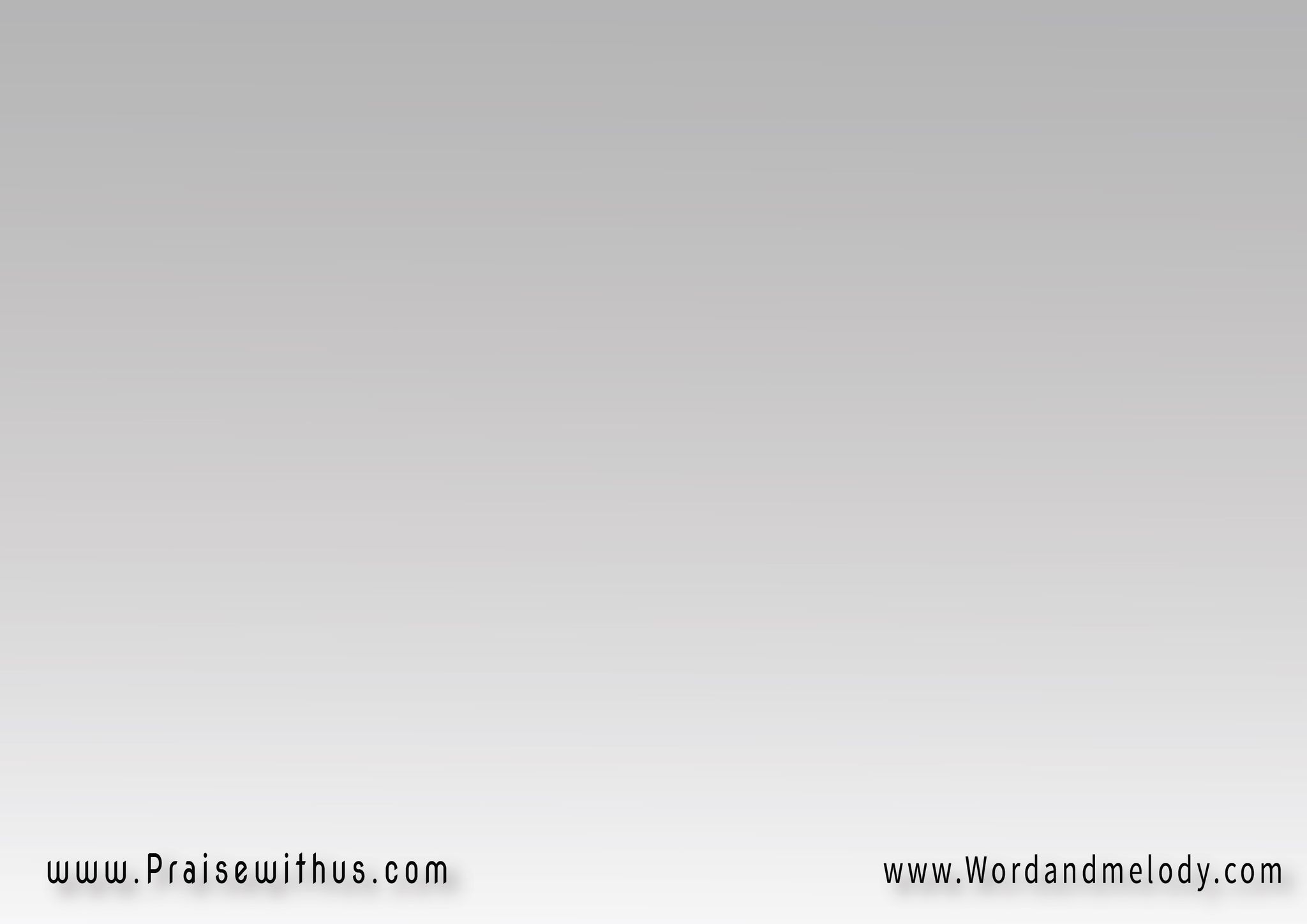 القرار:
(أكرس نفسي لك سيدي 
أخصص حبي لك مالكي)2
(فقدس حياتي فكري ومقصدي لأحيا لشخصك وحدك لا سواك)2
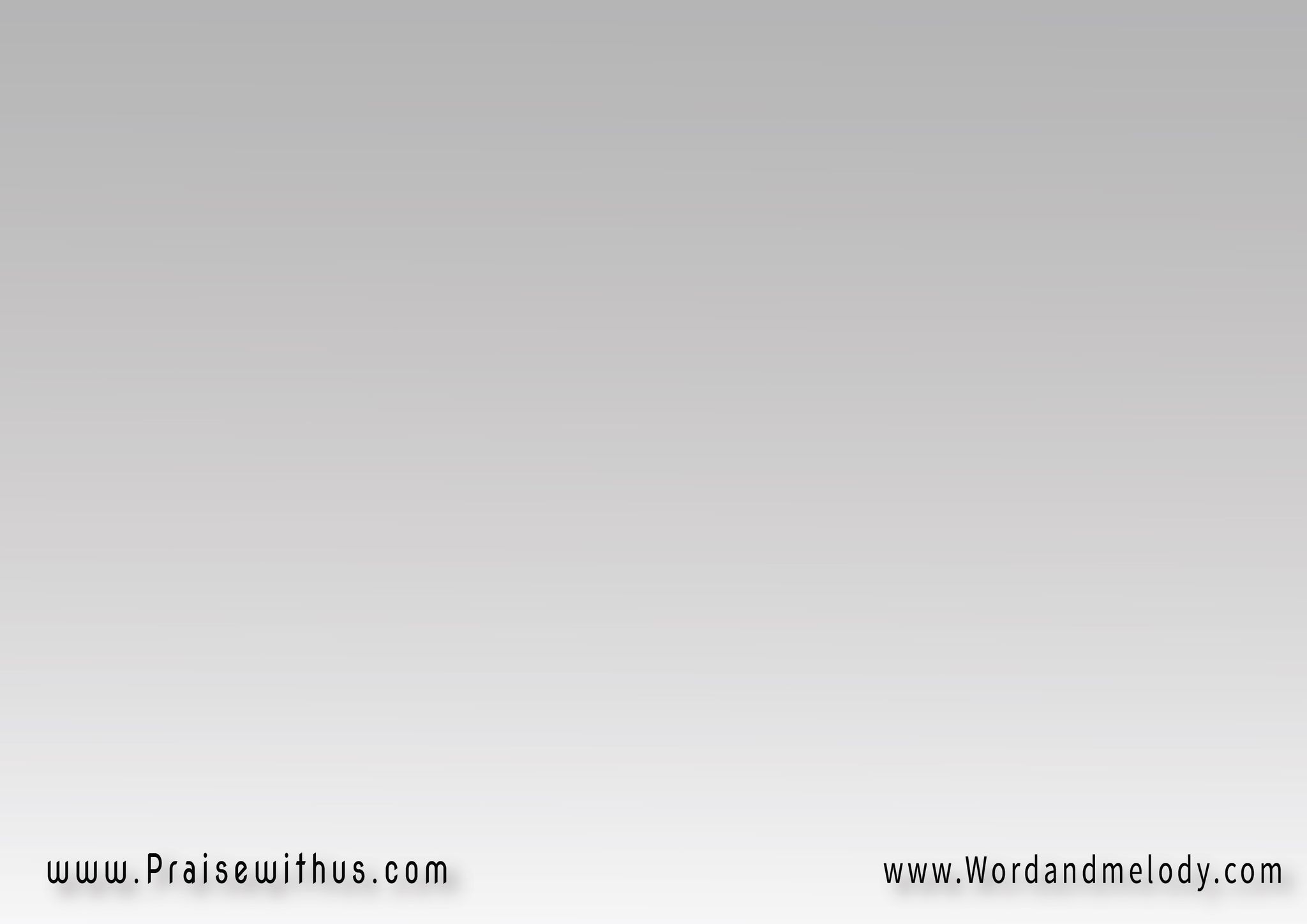 1-(لك نظري لك سمعي 
لك قلبي ورغائبي)2
(لك لمسي لك همسي 
لك ميلي وإرادتي)2
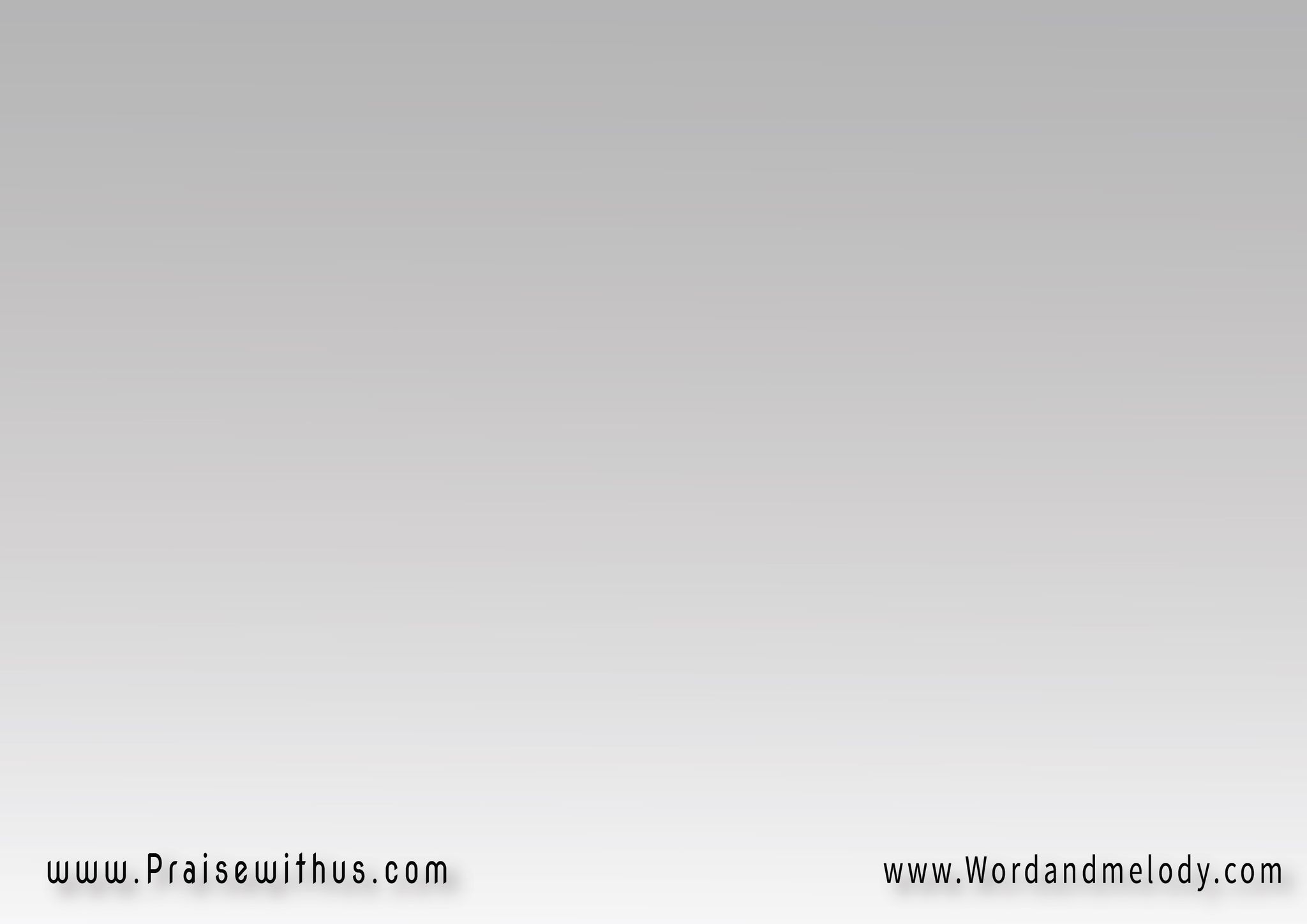 القرار:
(أكرس نفسي لك سيدي 
أخصص حبي لك مالكي)2
(فقدس حياتي فكري ومقصدي لأحيا لشخصك وحدك لا سواك)2
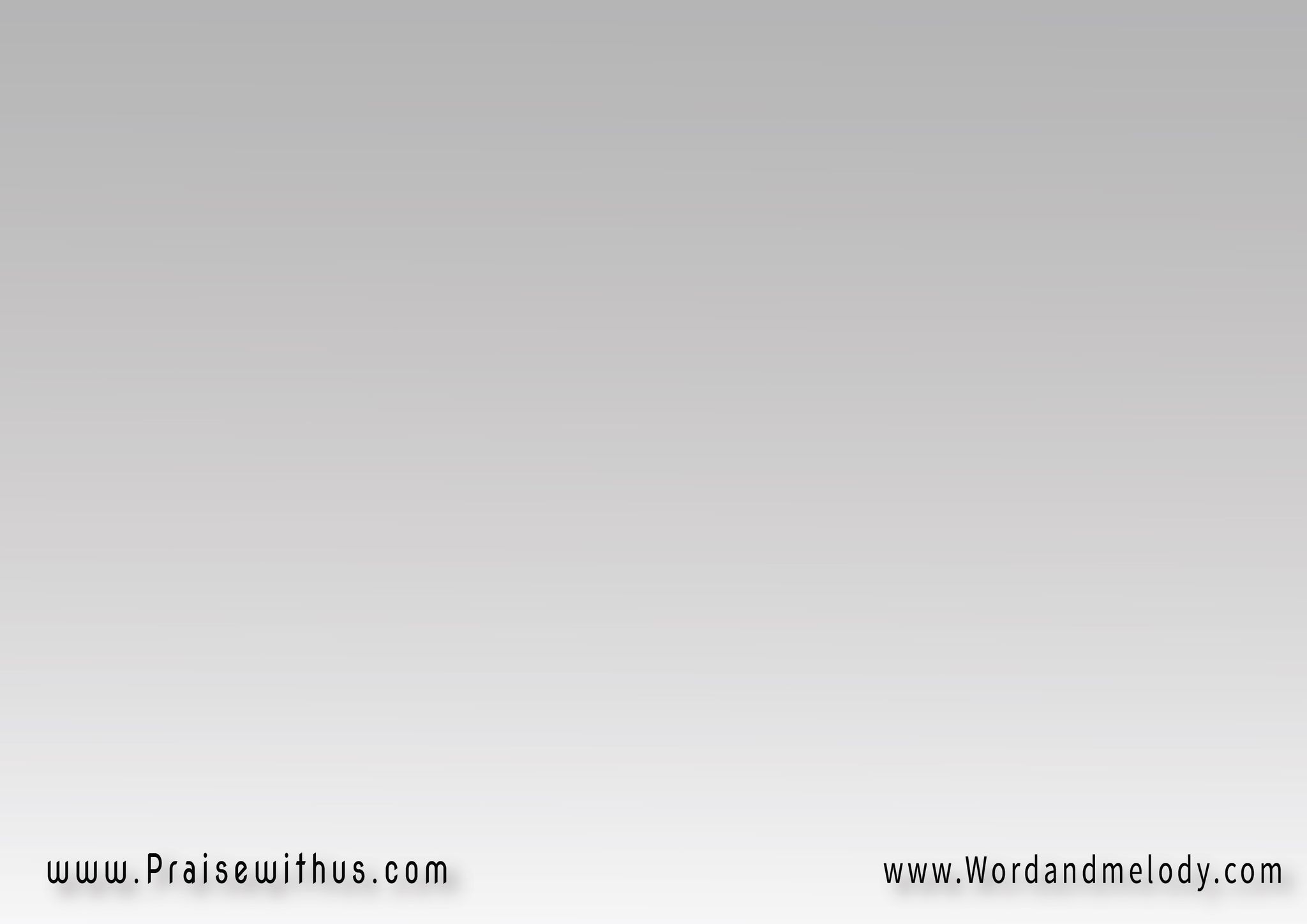 2-(أقدم عمري أسلم أمري 
أقدم حاضري ومستقبلي)2
(كل ما أملك وما يدي تمسك الكل لديك أيها العلـــــي)2
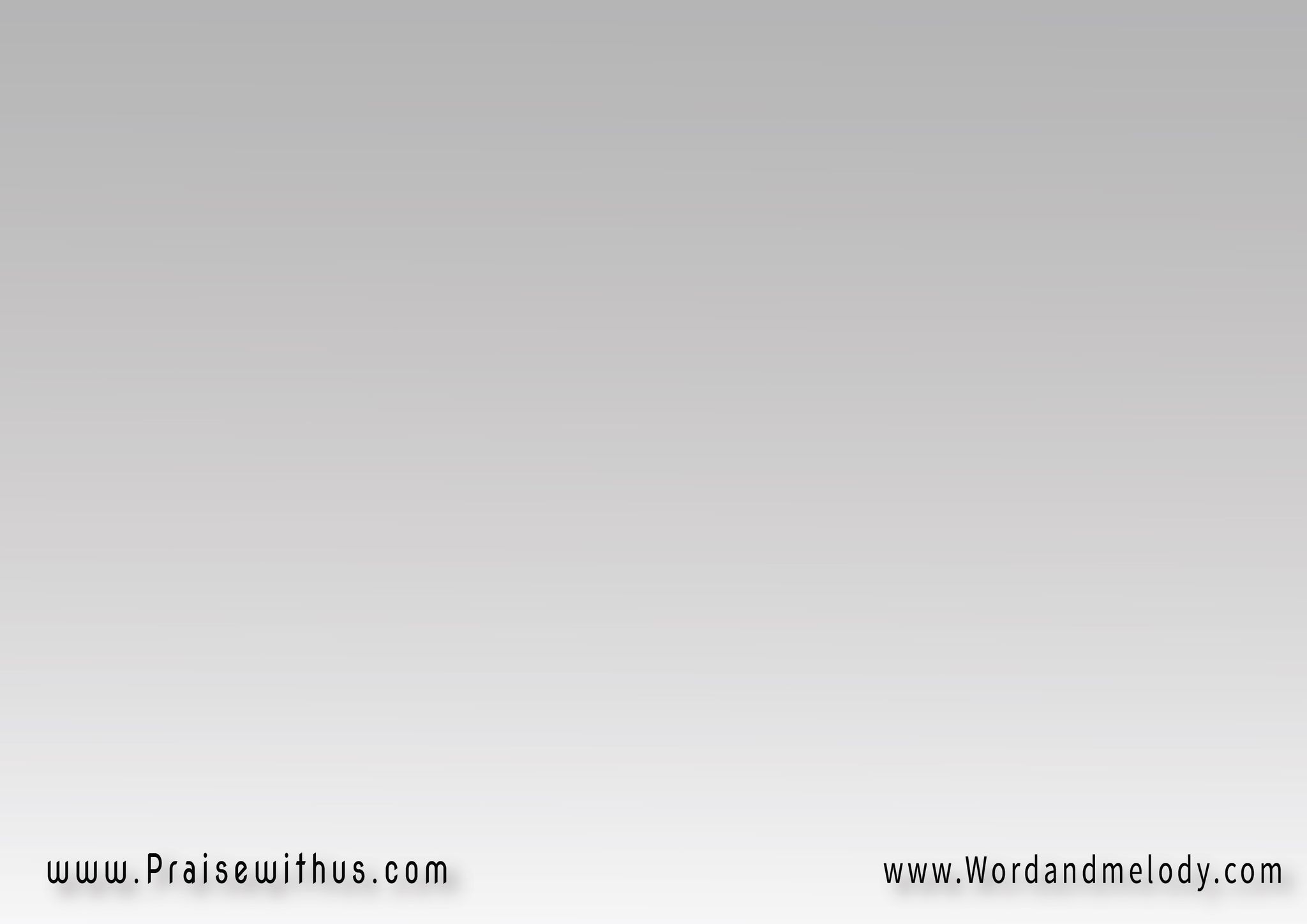 القرار:
(أكرس نفسي لك سيدي 
أخصص حبي لك مالكي)2
(فقدس حياتي فكري ومقصدي لأحيا لشخصك وحدك لا سواك)2
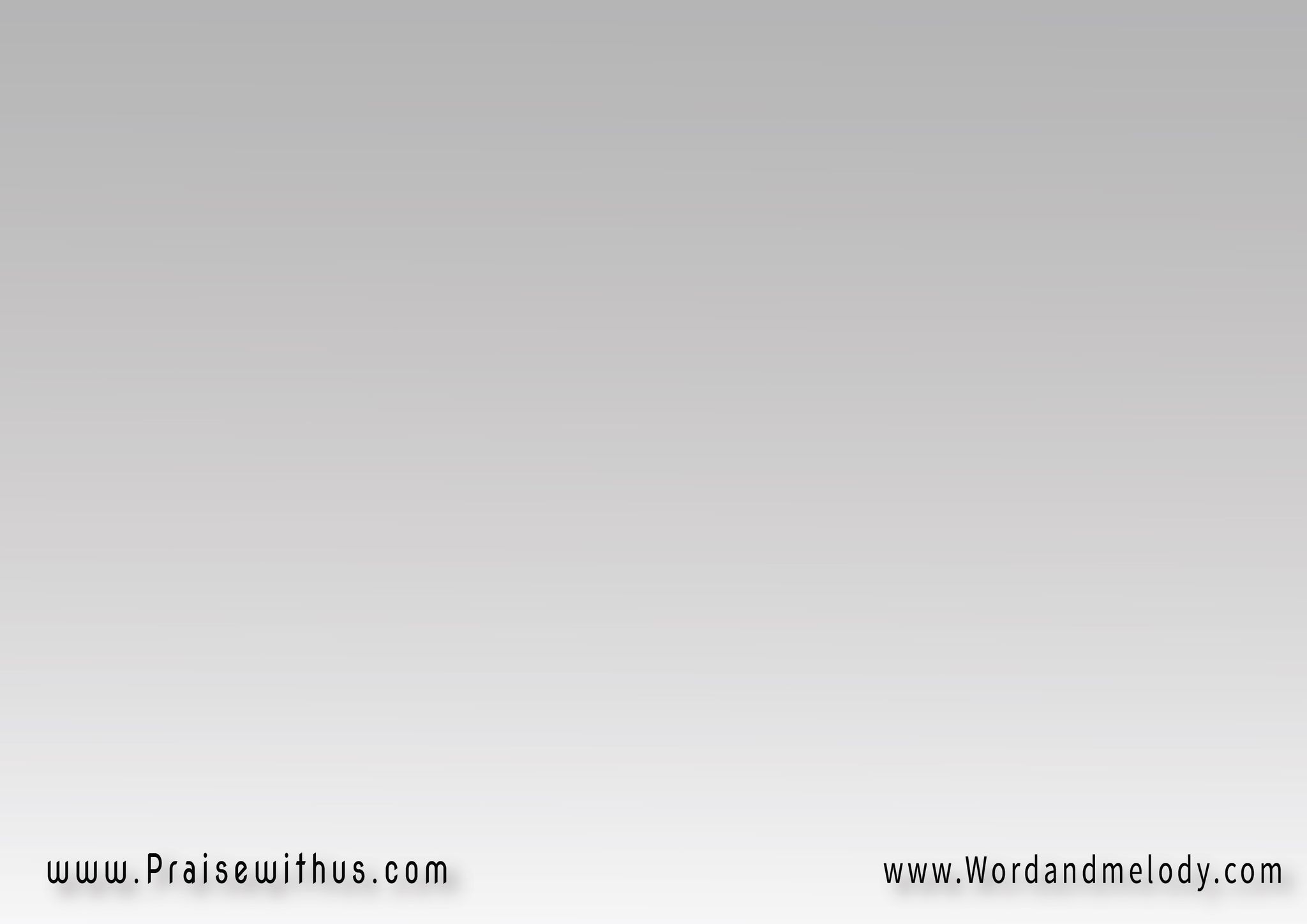 3-(أرفع صوتي أضع قلبي أقدم وعدي أن أحيا لك)2
(فأمتلكني بجملتي وباركني 
في خدمتي وأستخدمني 
سيدي في كرمــــــك)2
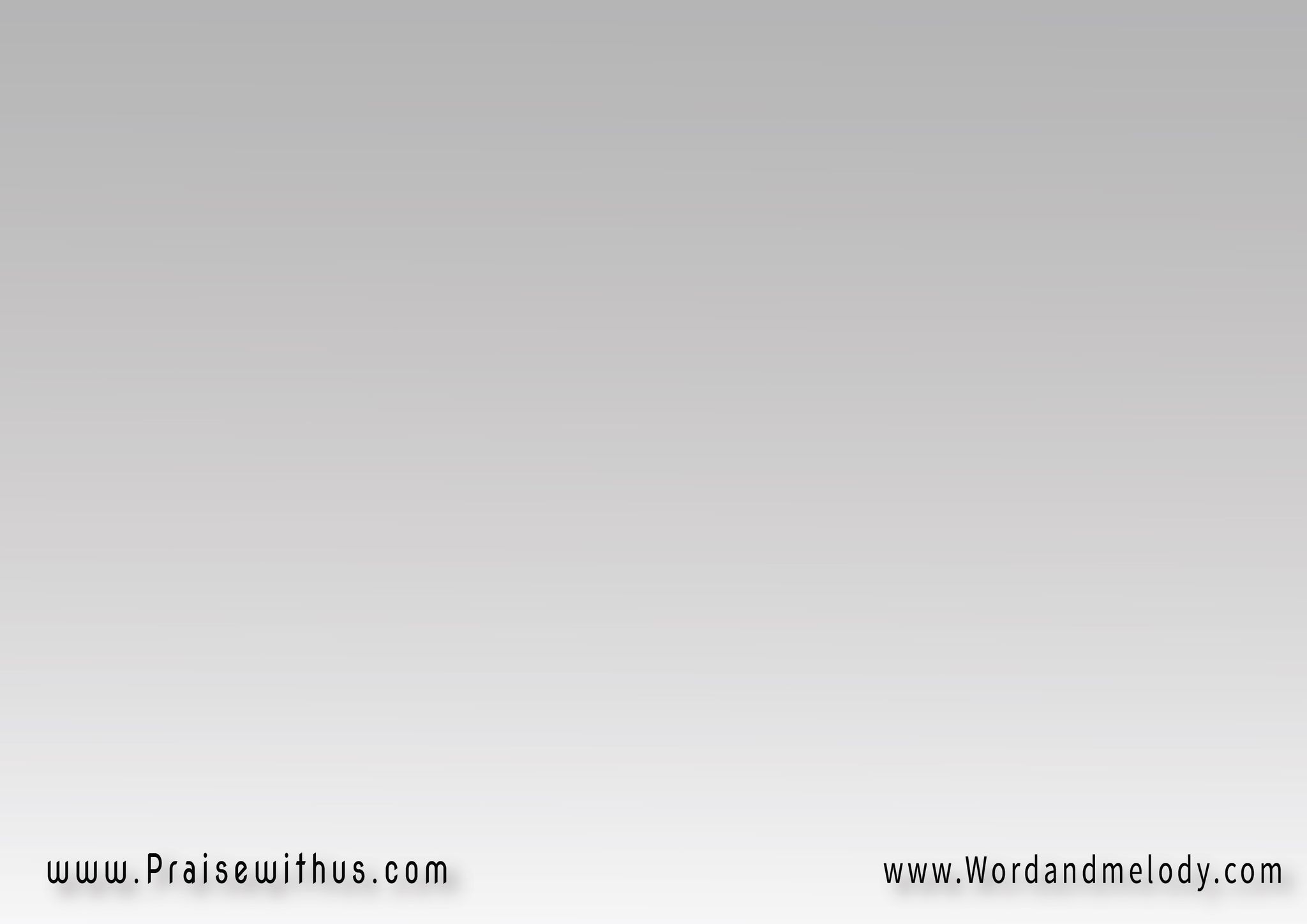 القرار:
(أكرس نفسي لك سيدي 
أخصص حبي لك مالكي)2
(فقدس حياتي فكري ومقصدي لأحيا لشخصك وحدك لا سواك)2
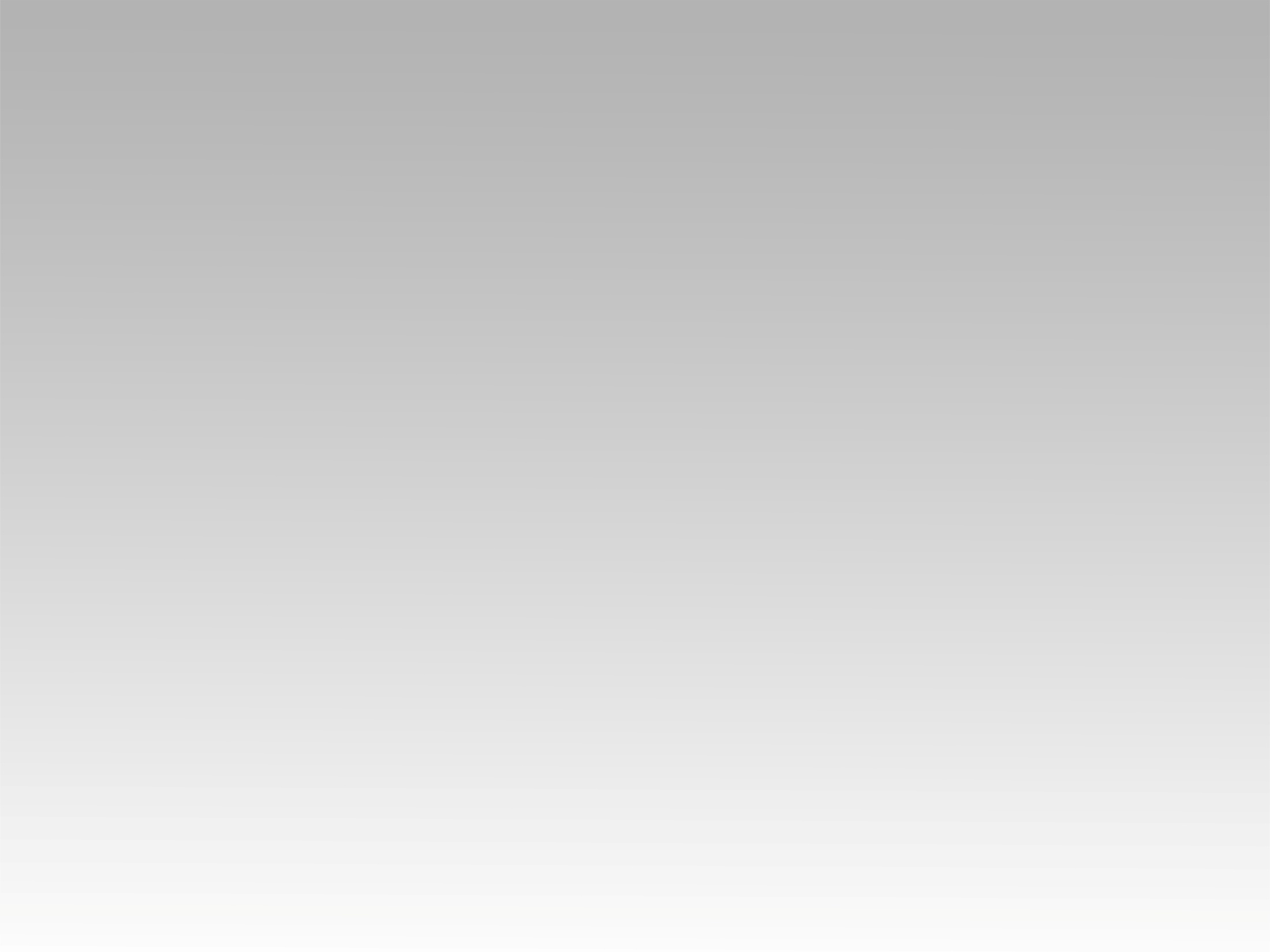 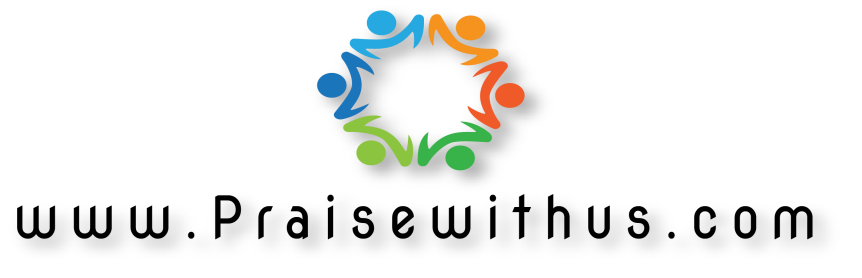